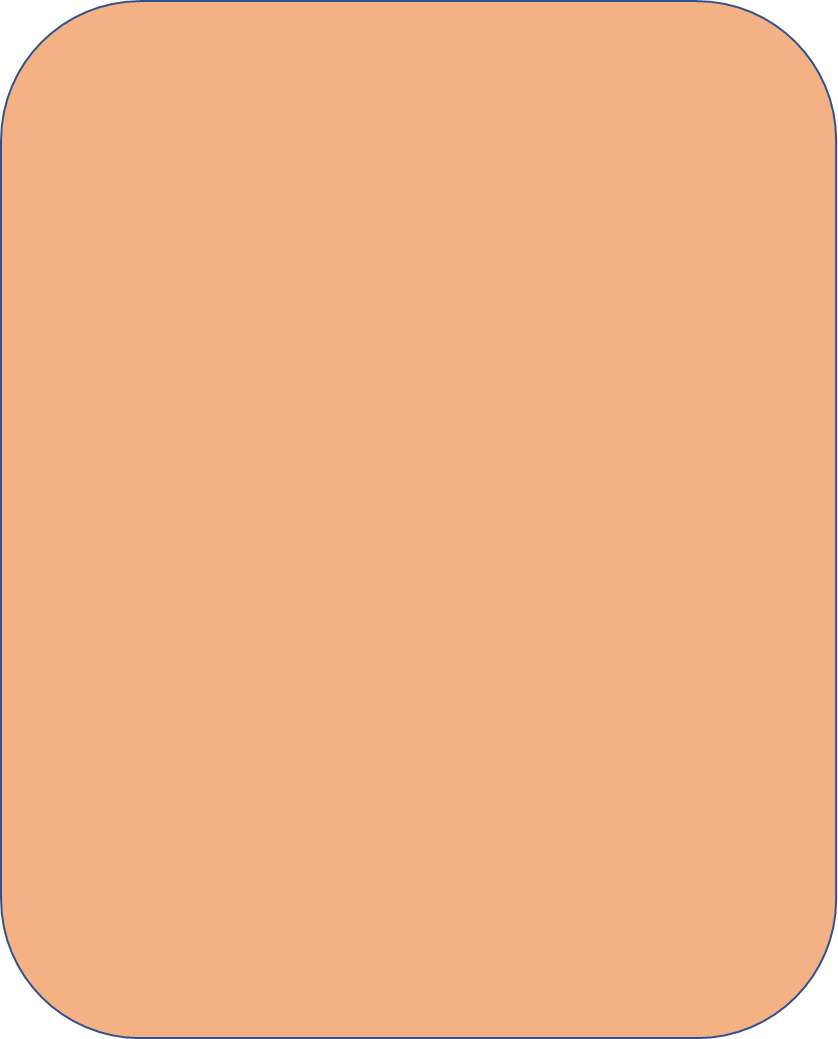 กากับเหยือกน้ำ
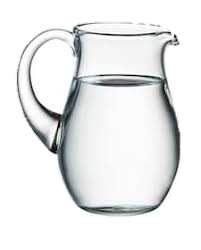 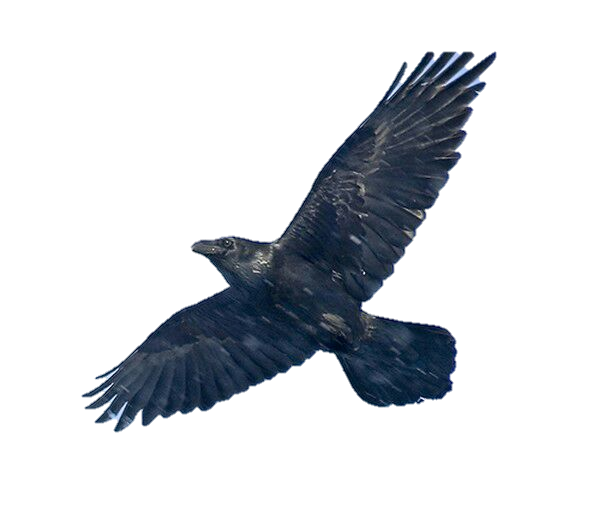 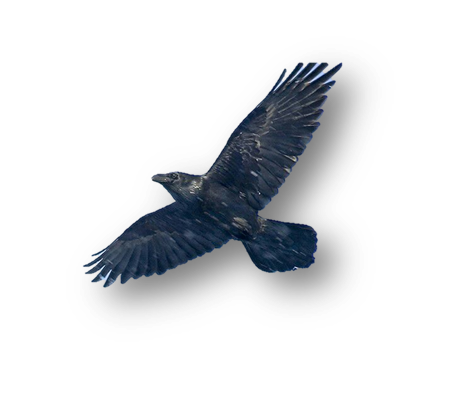 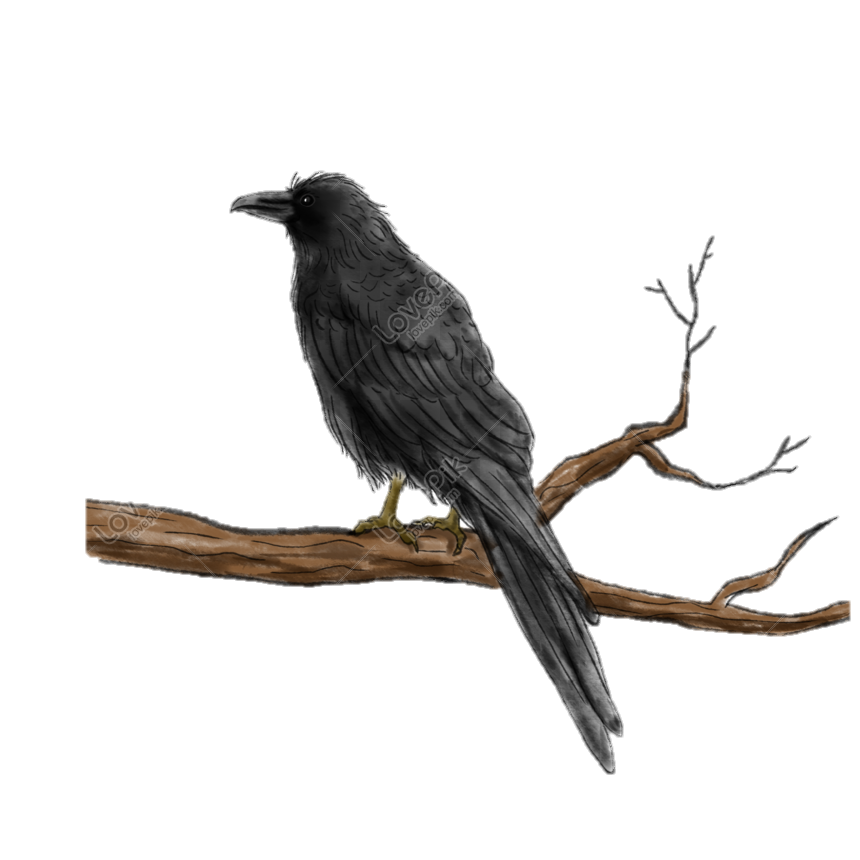 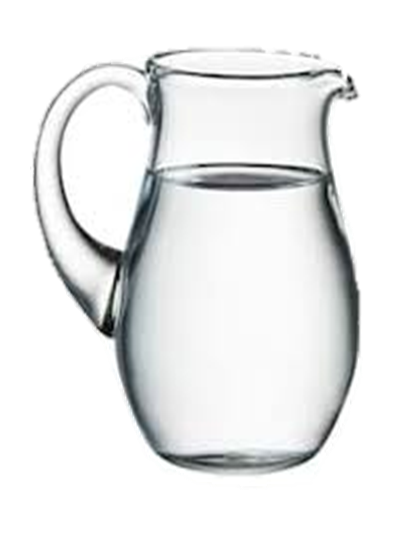 กาตัวหนึ่งรู้สึกกระหายน้ำมาก จึงบินออกไปหาน้ำมา
ประทังชีวิต
ไปพบเหยือกน้ำใบหนึ่งเห็นมีน้ำอยู่ 
รู้สึกยินดีมาก
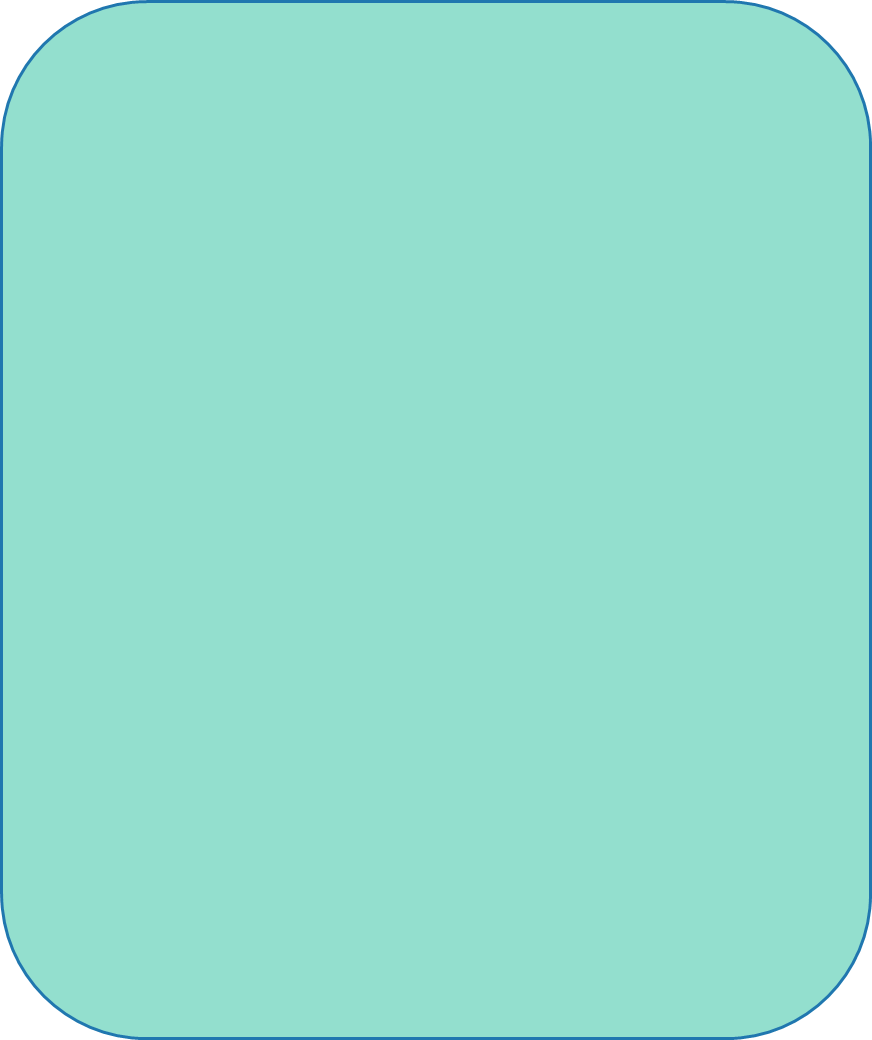 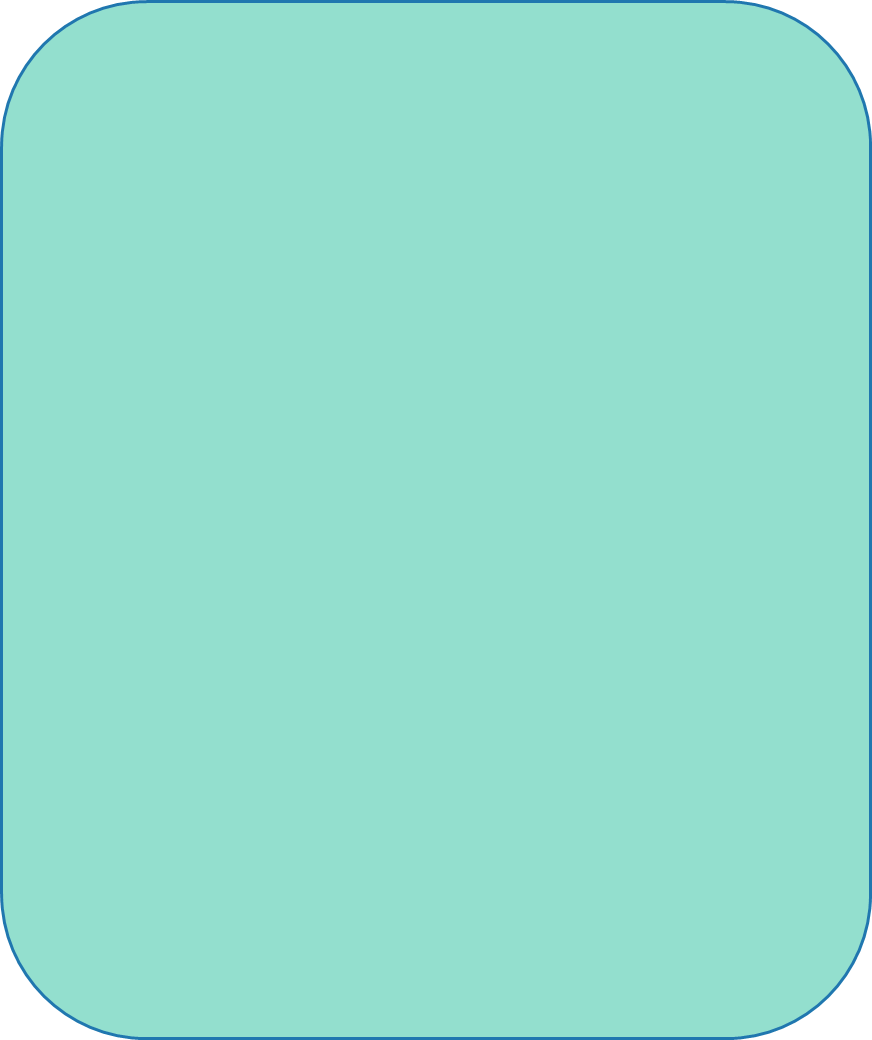 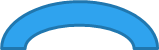 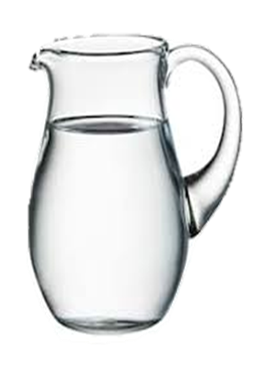 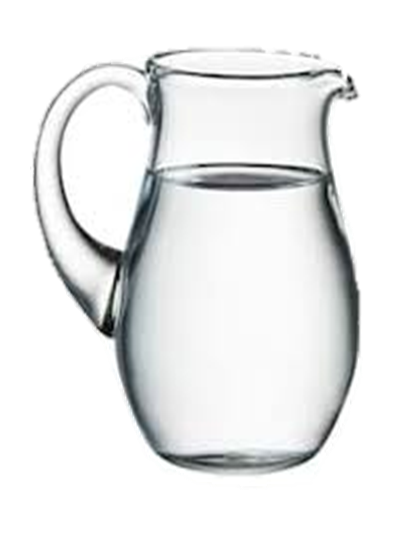 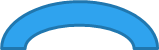 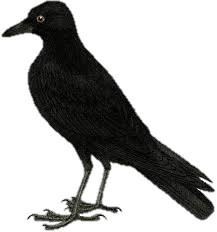 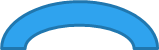 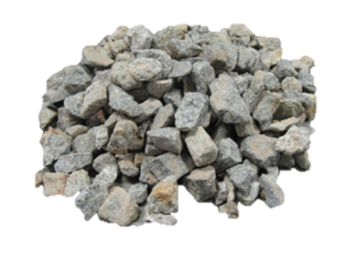 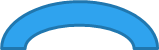 กาพยายามผลักเหยือกจะให้เอียงล้มลง  เพื่อจะได้กินน้ำ
แต่พอจะกินก็รู้ว่าในเหยือก
มีน้ำอยู่น้อยเหลือเกิน
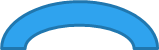 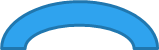 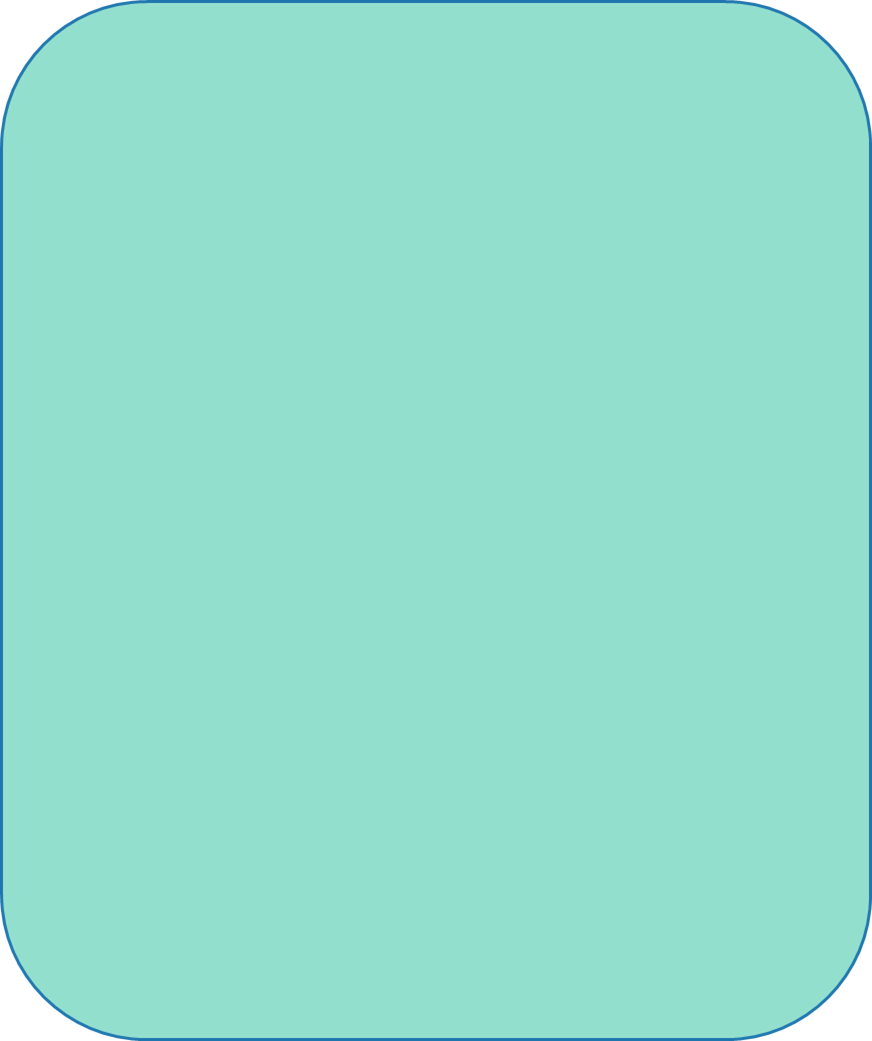 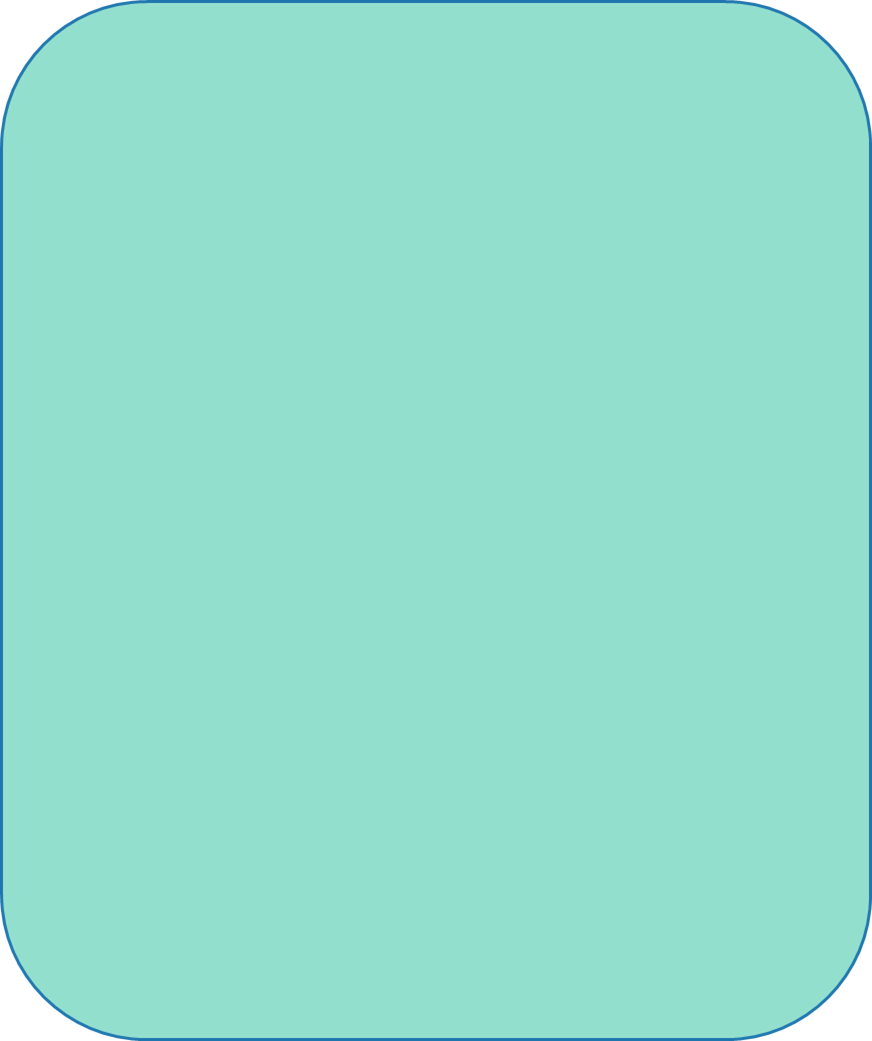 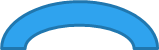 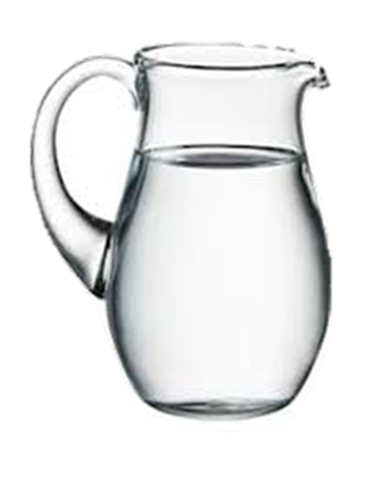 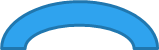 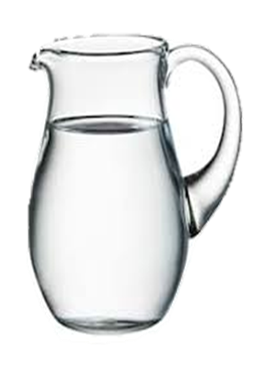 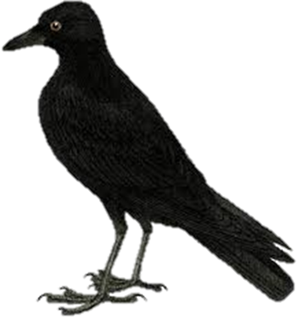 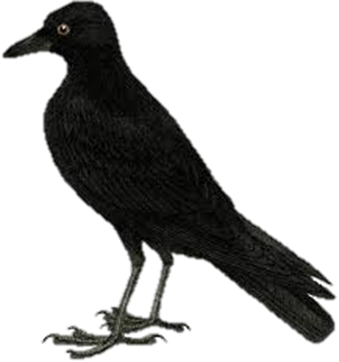 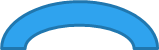 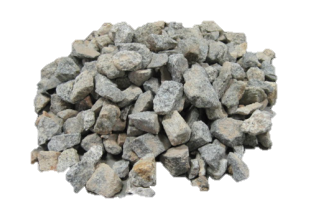 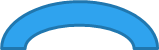 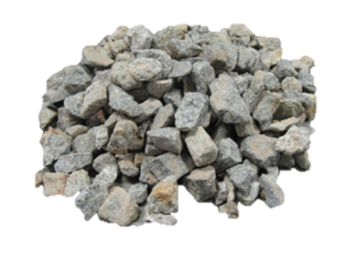 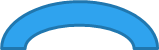 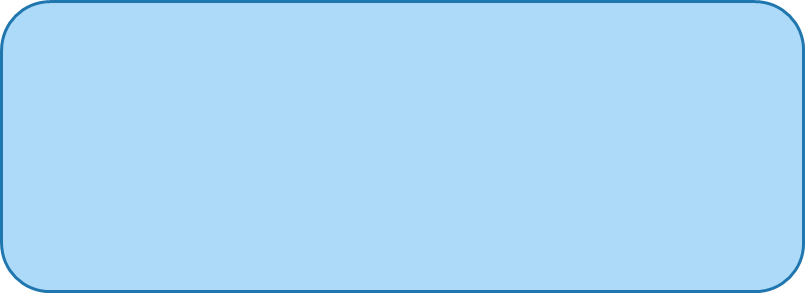 แต่เหยือกน้ำหนักเกินไปจนผลักไม่ไหว
ในที่สุดก็คิดขึ้นได้
จึงใช้ปากคาบหินก้อนเล็กๆ 
   ใส่ลงไปในเหยือทีละก้อนๆ
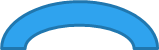 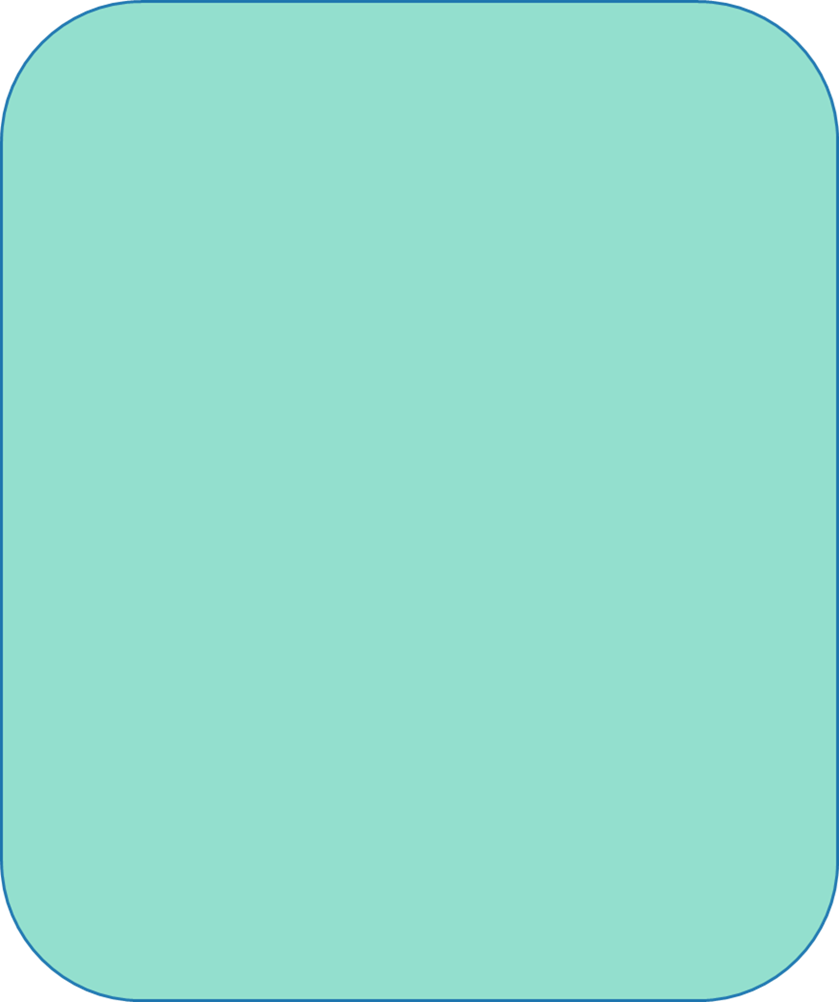 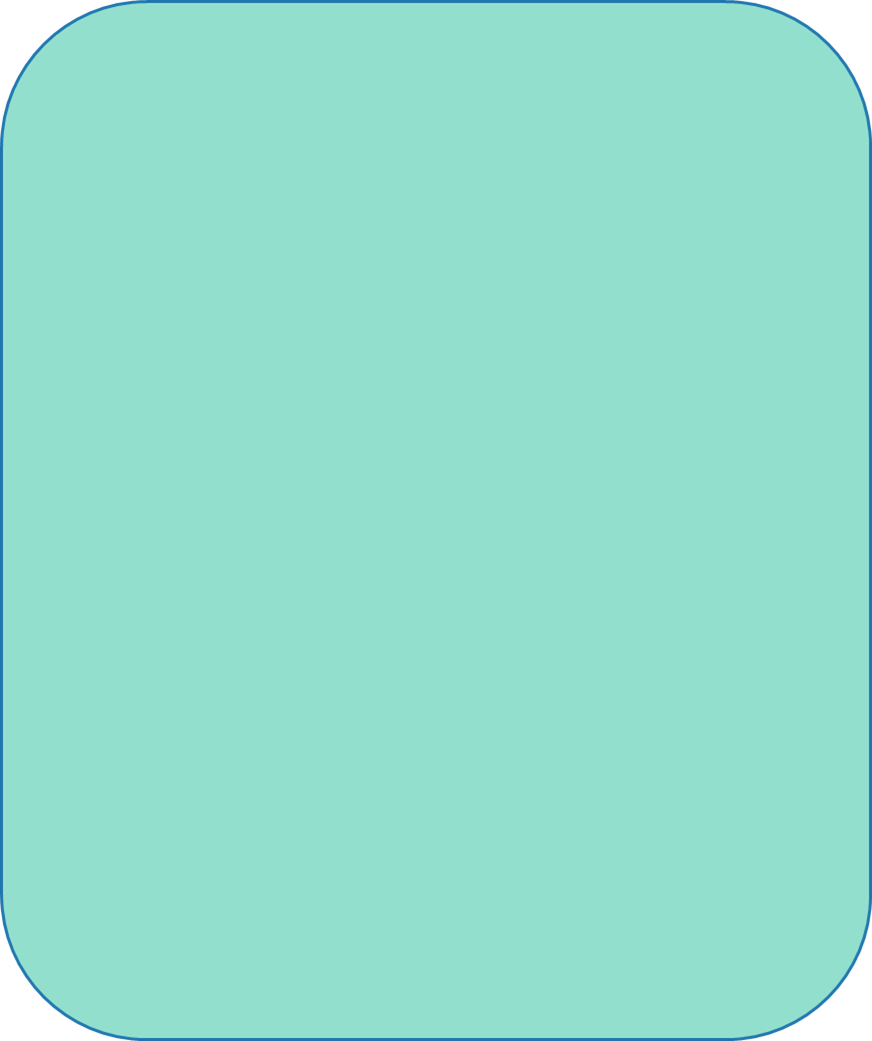 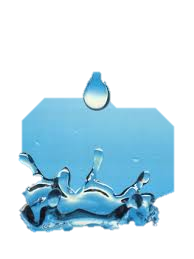 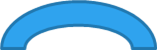 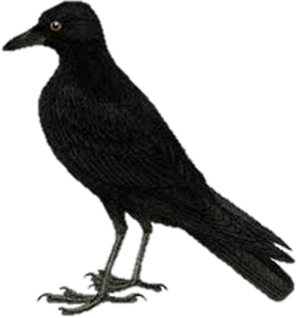 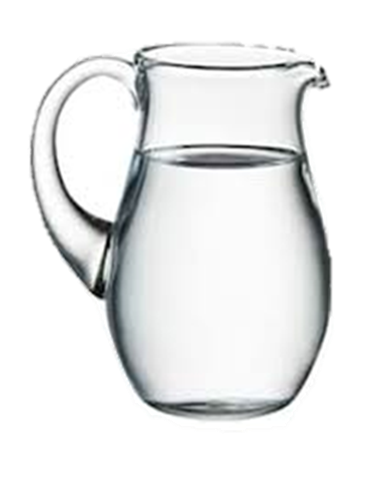 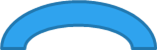 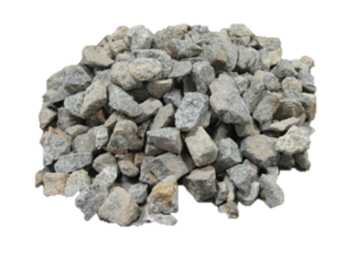 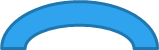 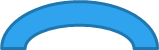 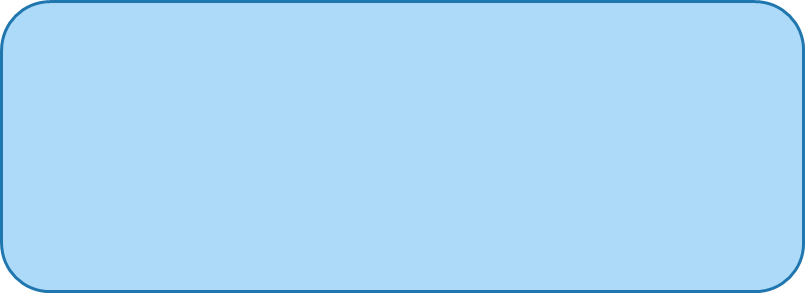 ทำให้ระดับน้ำสูงขึ้น 
	จนสามารถกินน้ำได้ดังที่หวัง
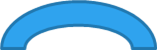